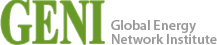 San Diego County: Towards a Reliable and Sustainable Public Transportation System
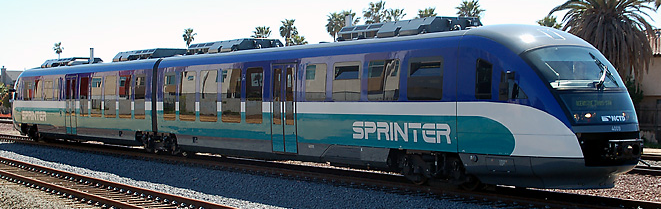 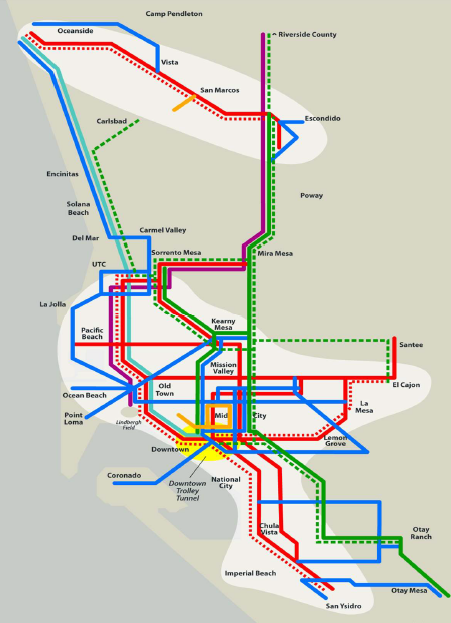 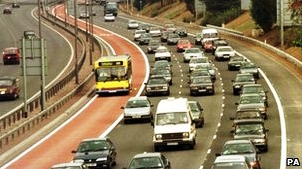 Franco Boscolo
Research Associate, Global Energy Network Institute (GENI)

Under the supervision of
Peter Meisen
President, Global Energy Network Institute (GENI)
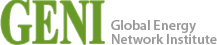 Summary
Fleet information
Population trends
Suggestion for a more reliable system
Suggestion for a more sustainable system
Fleet information
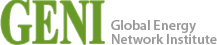 MTS
Bus
Trolley
NCTD
BREEZE
COASTER
SPRINTER
Amtrak
Pacific Surfliner
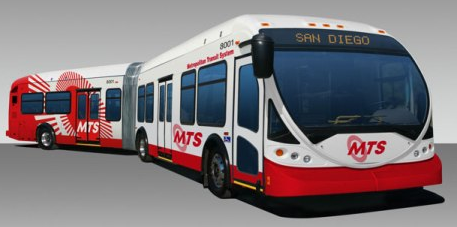 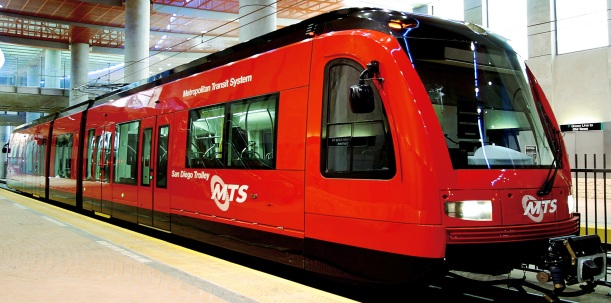 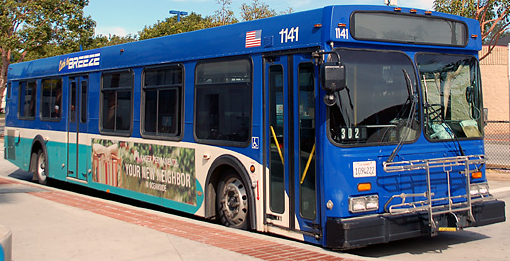 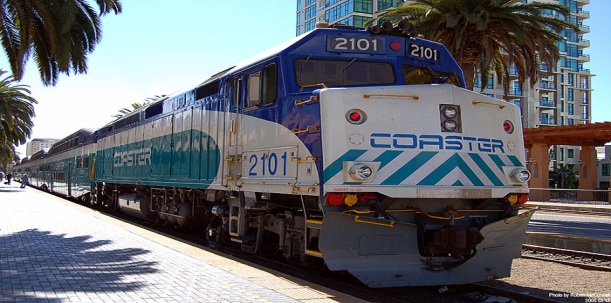 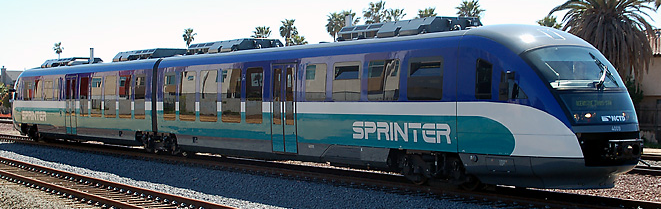 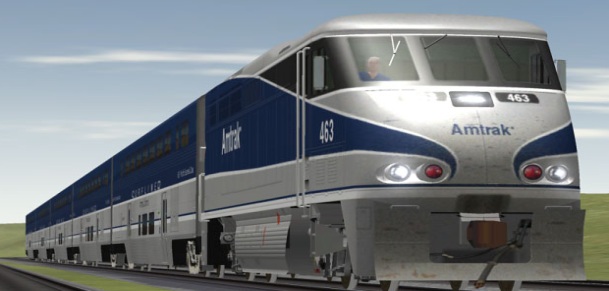 [Speaker Notes: MTS: Metropolitan Transit System

NCTD: North County Transport District]
Population trends
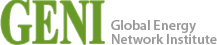 Modes of commuting to work (2010)
Population trends
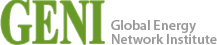 Daily Vehicle Miles Travelled (VMT) per capita
[Speaker Notes: San Diego:
13.5 miles in 2009
14.5 miles in 2010

California:
12.7 miles in 2009
13 miles in 2010]
Population trends
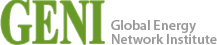 Daily Vehicle Miles Travelled (VMT)
[Speaker Notes: 2005: 62 millions
2007: 61 millions

Actual: more than 60 millions]
Population trends
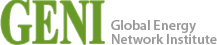 Transit ridership by city
[Speaker Notes: NYC: 508
SD: 75]
Population trends
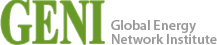 Population, jobs and housing growth
[Speaker Notes: 2008:  Population 3,131,552: Jobs 1,501,080; Housing 1,140,654

Current (2011):  Population 3,140,069

2050: Population 4,384,867; Jobs 2,003,038; Housing 1,529,090]
Proposal: reliable system
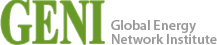 Comparison of perception of mode performance
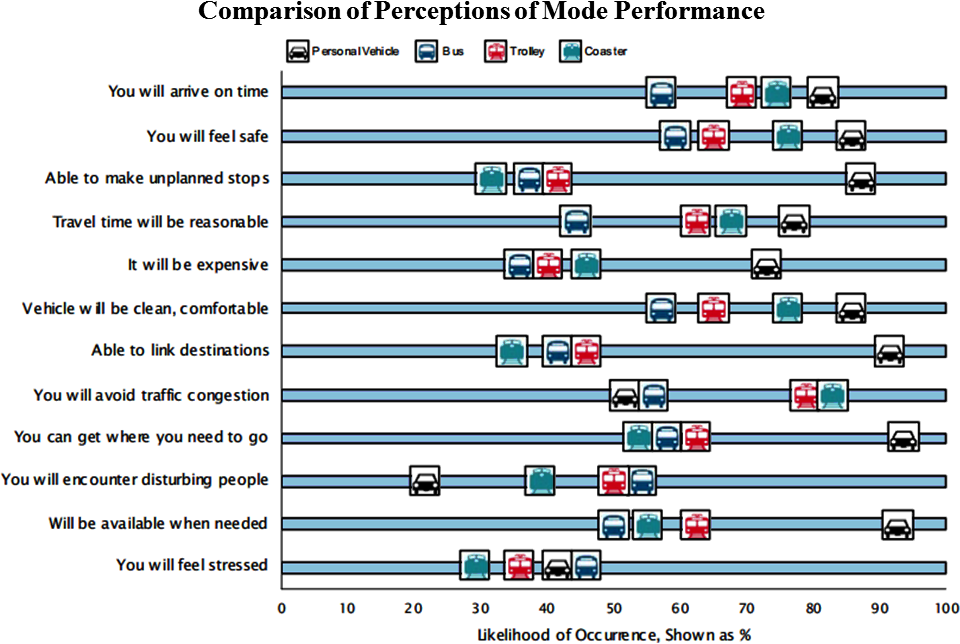 Source: SANDAG 2008, San Diego Region – Public Transit Opinion Study, Encinitas, True North Research.
Proposal: reliable system
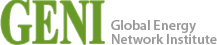 Motivations for not using transits
Proposal: reliable system
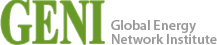 2050 regional development plan
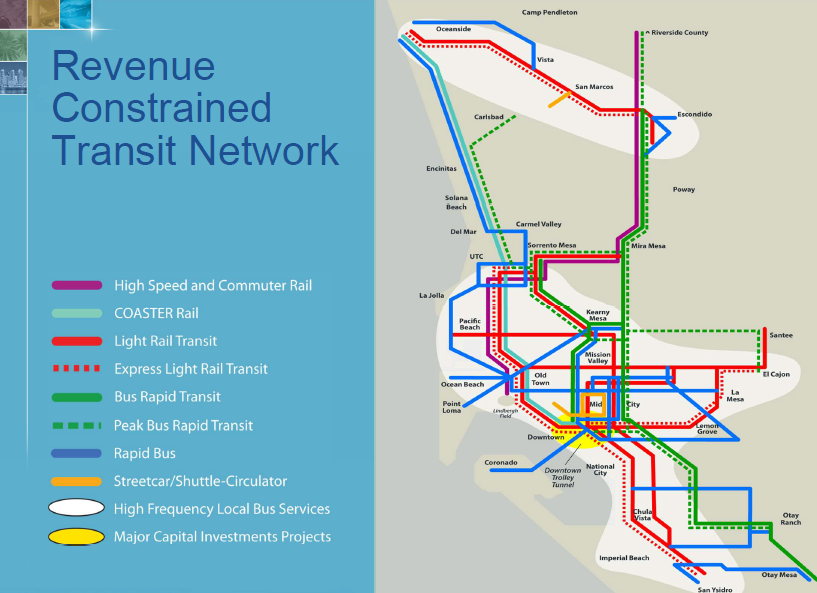 Area improvement
Transit development
Fast connections
Source: SANDAG 2011, 2050 Regional Transportation Plan – Our region, Our Future, San Diego.
Proposal: reliable system
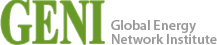 Bus lanes and automatic light systems
Toll lanes on highways
Bus lanes oncity centres
Active signal priority system
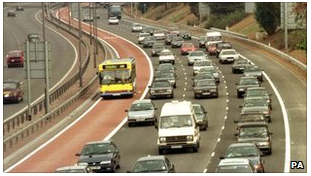 Proposal: reliable system
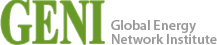 More transit options
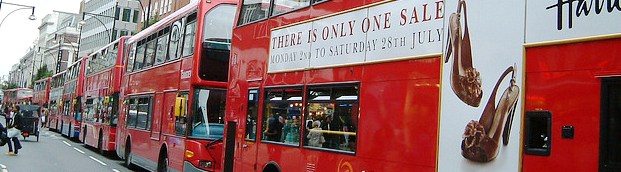 Higher transit frequency
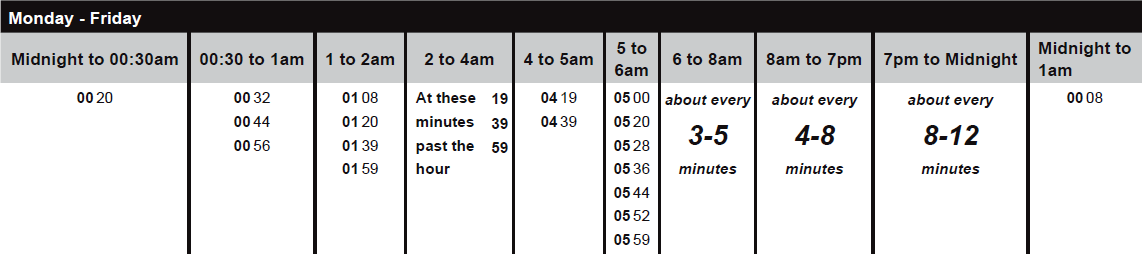 Source: TfL (Transport for London) 2012a, Timetable of Bus 159 towards Paddington Basin (W2), Accessed on 15 August 2012, <http://www.tfl.gov.uk/>.
Proposal: reliable system
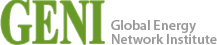 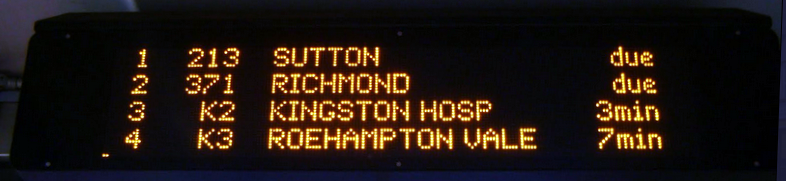 GPS-tracked transits:
Online and mobile Apps:
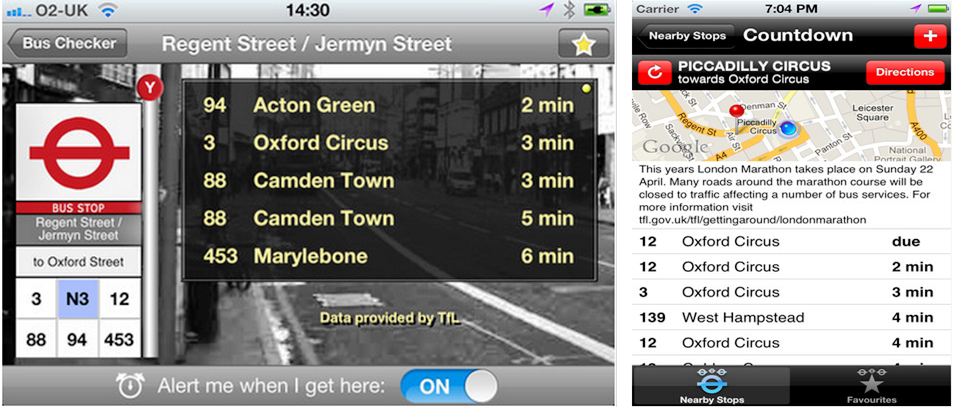 Source: Apple Inc. UK 2012, iTunes Preview – App Store > Navigation, Accessed on 15 August 2012, <http://itunes.apple.com/gb/genre/ios-navigation/id6010?mt=8&letter=L&page=3#page>.
Proposal: sustainable system
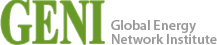 Diesel vs. Compressed Natural Gas (CNG)
Reduction: 25.45%                    28.45%                    98.12%
Proposal: sustainable system
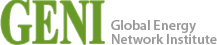 Diesel vs. Compressed Natural Gas (CNG)
When both engine types are retrofitted with cleaning technologies, reductions decrease
Costs do not justify CNG choice:
Source: DEER (Directions in Engine-Efficiency and Emissions Research) 2003, Comparison of Clean Diesel Buses to CNG Buses, New York City Transit Department of Buses, from August 26, 2003 DEER Conference, Newport, RI.
[Speaker Notes: Examples:

Catalitic reduction
Particulate filters]
Proposal: sustainable system
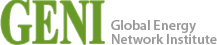 Electrification of the railway system
Rail and light-rail services powered by Diesel engines:
Electrification has the benefits of:
-	Reducing environmental impacts
-	Improving the reliability of the service
-	Increasing the capacity of trains
-	Reducing maintenance, fuel and wear and tear costs
Proposal: sustainable system
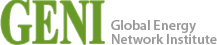 CO2 reduction by electrification:  20% - 35% (no local)
Reliability improvement by electrification:  29% - 57%
Reduced operating costs (35%) and leasing costs (20%)
Proposal: sustainable system
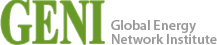 Regenerative braking system
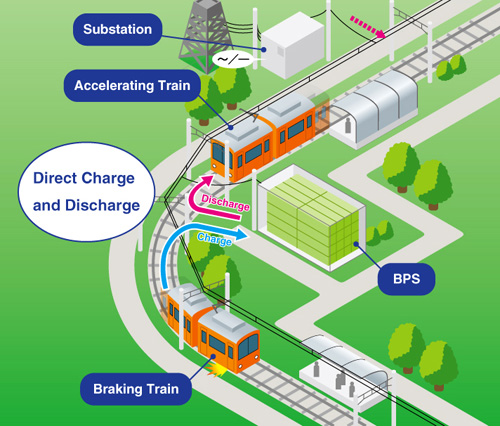 Proposal: sustainable system
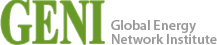 Cycling and walking
Current San Diego availability
Development of more bike and pedestrian paths
Development of a bike docking station system
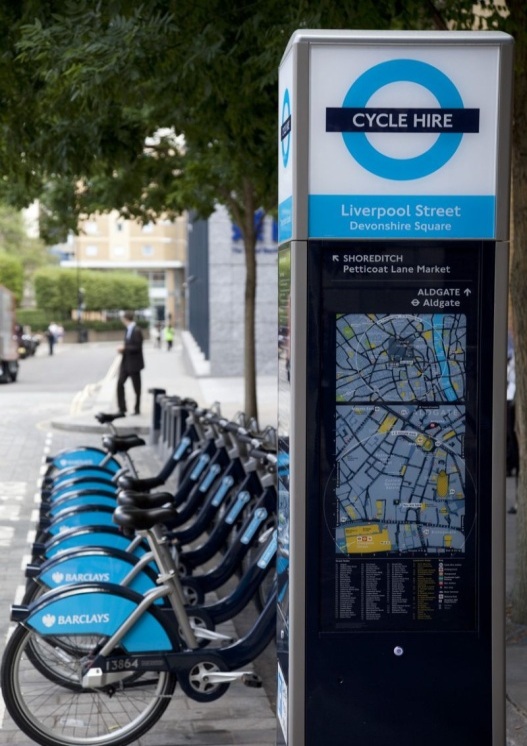 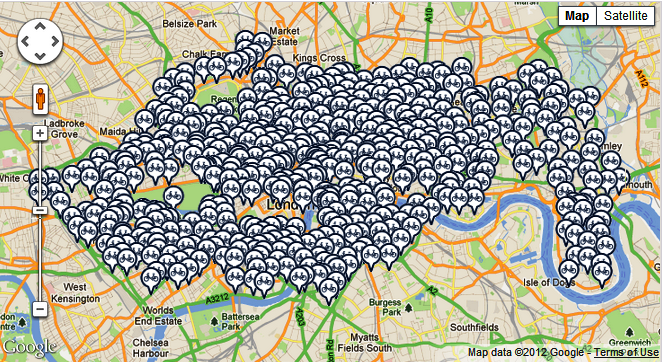 [Speaker Notes: 400 hiring docking points
6,000 bicycles
2000-2010 number of cyclists doubled
Development plan: 400% increase by 2026]